LES ASPECTS GENERAUX DU CODE DE CONDUITE DE L’AGENT PUBLIC DE L’ETAT
Par 
Robert MUNSI BUNKETEDirecteur Général Adjoint /OSCEP
PLAN DE L’EXPOSE
DEFINITION (CODE DE CONDUITE DE L’AGENT PUBLIC DE L’ETAT)
ETHIQUE, DEONTOLOGIE ET PROFESSIONNALISLE COMME FONDEMENT DE LA BONNE GOUVERNANCE
LES PRINCIPES DU SERVICE PUBLIC ET DE L’ADMINISTRATION
CRITERES DES PRESTATIONS
 REGIME DISCIPLINAIRE
CODE DE CONDUITE DE L’AGENT PUBLIC DE L’ETAT
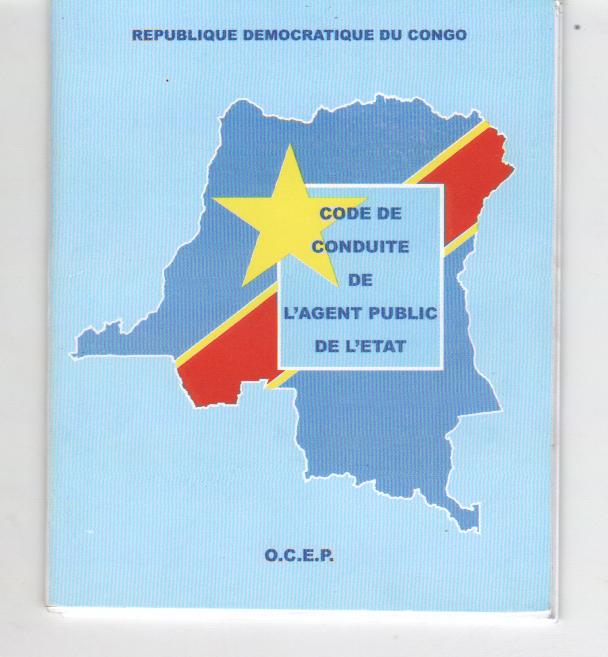 I. Définition et importance
1.Définition : un Code de conduite est un instrument de gestion présenté sous forme de recueil contenant des principes directeurs qui traduisent la mission du service public en responsabilités, valeurs éthiques et normes qui s’appliquent à l’ensemble du personnel

2. Importance du Code de conduite :
Permettre  à chaque Agent (collaborateur du pouvoir) assujetti de savoir ce qui est attendu de lui
Renforcer la confiance dans le service de la part des partenaires, des animateurs politiques et des usagers ou citoyens clients,
Expliciter les responsabilités et les règles régissant l’exercice des fonctions des Agents (sert d’étalon)
II. HISTORIQUE
Exigences fondamentales :
La volonté politique du Gouvernement de moraliser  la gestion  de la chose Publique ;
 La conditionnalité de Bailleurs de fonds (Banque Mondiale,  Fonds Monétaire International );
Recommandations de la Charte Africaine de la Fonction  Publique;          
 4. Mise en place des structures de pilotage de la Rèforme  de  l’Administration Publique.
5
Objectifs du Décret-loi  n°017/2002 :-Moraliser la gestion de la Chose Publique ;- Préciser les règles de conduite en matière  d’intégrité morale et d’éthique professionnelle ;- Aider l’Agent Public de l’Etat à respecter ces règles ;- Favoriser l’amour du travail et la gestion de la  chose publique ;- Lutter contre les Anti- valeurs dans les milieux socio- professionnels
CONTENU SEMANTIQUE DU CODE
33 Articles répartis dans un ouvrage de 18 pages
Principaux repères :
Article 1. Les Termes de référence (TDR) :
 Agent Public de l’Etat ?
 Compétence professionnelle ?
 Ethique professionnelle ?
DEONTOLOGIE
ETHIQUE
MORALE
7
Valeurs de référence : 

   a.   De l’ Ethique Professionnelle

Le dévouement : accomplir  le travail avec amour,  se consacrer au travail ;
 La Ponctualité : le respect des horaires, l’assiduité ;
La rigueur : l’exactitude, la précision, l’efficacité dans le travail ;
8
La responsabilité : la réponse à une habilité, remplir un devoir ;
L’honnêteté : la véracité dans le travail.
L’intégrité : faire ce qui est bon, n’avilit pas, ne déshonore pas, c’est  le  comportement  conforme  aux  valeurs ;
 L’équité : sens de la justice;

 La dignité : le respect de soi, bien traiter   autrui;
L’impartialité : sans parti pris;

 La loyauté : la fidélité à tenir ses   engagements; exécuter  avec droiture ce qui  est demandé par l’autorité;
 Le civisme : le dévouement pour la patrie.
 La courtoisie : la politesse dans tous ses  actes.   
Le devoir de réserve : la confidentialité
10
Ossature  du Code de Conduite de l’Agent Publique de l’Etat
COCAPE
T1
T2
T3
T4
T5
T6
Titres
RECO
DIFI
DIGE
PROT
PROCOPREP
REDI
Chap.
1
2
2
1
DAP
VDR
OCA
TDR
1
2
6
8
28
30
33
25
12,18,20
1
Art.
2
3
4
5
7
23
25
26
27
29
32
24
OB
DTP
DTS
FOR
APE?
CA
VUL
VICO
SA/SP
JKK
CP?
17 ca.
PRAIFALU
EP?
L’ORIGINALITÉ DU COCAPE

 Un Code d’éthique unique pour l’ensemble des Agents Publics de l’Etat.
 Fini avec les catégories hors cadres.
 Promulgation d’un décret-loi exclusivement réservé à l’éthique et à la bonne gouvernance.
 Suprématie du Code de Conduite  sur d’autres codes sectoriels.
 Revalorisation du Ministère de la Fonction Publique.
13
L’Administration Publique 

Ensemble des services administratifs du pouvoir central, des provinces et des entités territoriales décentralisées destinés à exécuter des tâches étatiques en vue de la satisfaction des besoins d’intérêt général.

Organisation chargée de la mise en œuvre des politiques publiques.

L’ensemble du personnel des services publics.

 « L’Administration est l’enclos du pouvoir ».
 * La caractéristique clé du Service Public est la poursuite de l’intérêt général (Banque Mondiale)
Principes fondamentaux de la Charte Africaine sur les valeurs et les principes du Service Public et de l’Administration

a. Principe d’égalité des usagers devant le service public et l’administration (égalité d’accès) : les personnes se trouvant dans une situation comparable vis-à-vis de l’administration doivent être traitées de manière égale, sans distinction d’aucune sorte (origine, race, sexe, religion, ethnie, convictions politiques ou philosophiques, ...); (art. 11 de la Constitution et Art. 22 du COCAPE).
b. Principe de neutralité 
 
Prohibition de toutes formes de discrimination.
L’Administration demeure neutre à l’égard du Régime en place. Apolitisme de l’Administration publique.  (art 193 de la  Constitution et Art. 9 pt 4 du COCAPE)
 
c. Principe de la légalité :

  Respect de la légalité dans ses prestations dans le strict respect de la loi, règlements c’est-à-dire des normes et procédures en vigueur (délai, qualité,…). Art 9 pt 3 du COCAPE

d. Principe de continuité du service public en toutes circonstances. Art. 21 (20) du COCAPE
e. Principe d’adaptation du service public aux besoins de services (réceptivité et  modernisation).
f. Principe lié au professionnalisme et à  l’éthique.
g. Promotion et protection des droits des usagers et des agents du service public. Art. 22 du COCAPE
h. Institution d’une culture de reddition de compte, d’intégrité et de  transparence.
i.Usage effectif, efficace et responsable des ressources. Art. 19
Je vous remercie